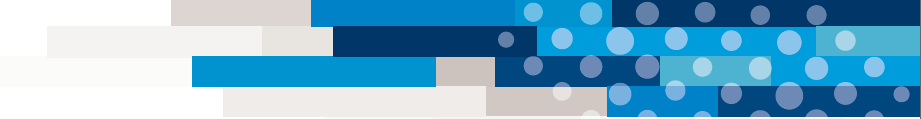 Key Performance Plans For Excellence
“Great Expectations”

 Presented to the TVPPA Joint Conference
Huntsville, Alabama
May 18 , 2018
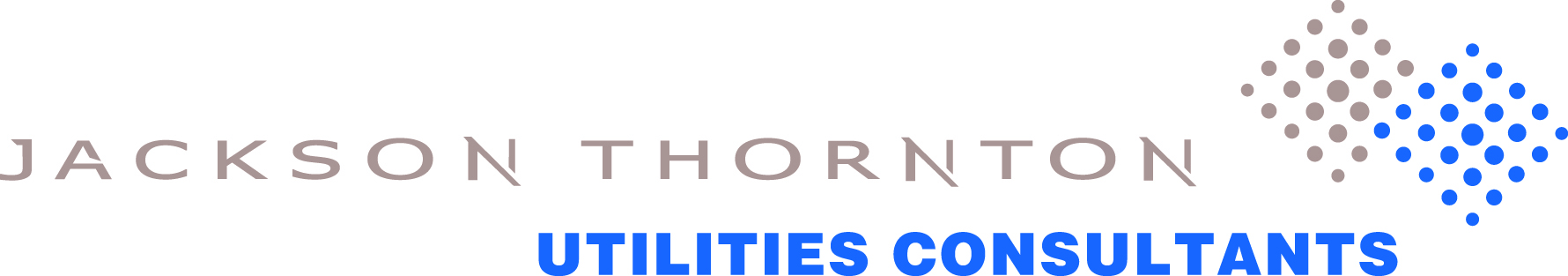 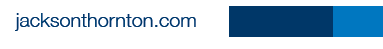 I.   Why Key Performance Plan Are Needed
Governance For Excellence
	     “Raising the Bar on Public Power  		  	       Governance” APPA 2016

B.  Electric Cooperative Governance- 
     Task Force Report  	 	      		 	    NRECA/NRUCFC 2018
1
II.   Both Reports on Good Governance
Management Teams and Boards of Public Power Must Create Strategic Leadership/Partnership

B.  The CEO/General Manager and the  		    Board Must Work Strategically to  	 		    Manage Public Utilities for Excellence
2
III.   Why Set and Monitor Performance of          Operations?
Fiduciary Responsibilities to Customers/Members “To Act in the Strategic Long-Term and Best Interests of the Utility and It’s Customers/Members
B.  Accountability to Customers/Members/Owners of 	    the Utility System (Asset to Community)
C. Set Competitive Advantage/Strategy Plan for 		    Excellence
D. Transparent Way to Demonstrate and Build 		    Customer/Member Loyalty and Satisfaction
3
IV.  Strategic Statement for Most Public Power             	Providers
“We want to provide the most reliable
   and safest power supply to our customers,    
   maintain the highest level of customer service,
   do so at the lowest cost possible, while also
   serving  the needs of our community.”
4
V.   Challenges Faced by Public Power Boards and 	Management
No Growth/Flat Growth in Energy Sales
Continued Push for Energy Efficiency/Customers Considering Other Sources of Energy
C.  Increasing/Changing Wholesale Power Supply 	     Costs
D. Increasing Infrastructure Costs/Technology 		    Upgrades
E. Customer/Members/Boards – Aversion to Rate 		   Increases
Other Products/Services – Broadband
Rate Options – TOU, Prepay, Demand Rates
5
VI.   Performance Plan for Utility and Monitoring of 	Plan
CEO/Management Team/Board Should Identify Key Performance/Operations Areas. Set Standards for Improvement.
Set Performance Standards to Assure Excellence in Managing Operations and Delivery of Services to Customers/Members
C.  Establish Goals that can be Measured/Monitored  	      for Success
D.  Performance Plan Goals Should be Consistent 		     with Strategic Plan Created by the Board and 		     Management Team
6
VII.  Establish a Performance Plan for  	 	Excellence with Employee Incentive Plan
“CREATE GREAT EXPECTATIONS”
7
VII.  Things to Consider When Establishing    Performance Plan for Excellence with Expectations
Overall Plan of Action Should be Balanced
If one measure is manipulated, another suffers (reduce right of way – outages suffer)
Plan Does Not Have to Only Look at Big-ticket Items
Look at reducing yearend inventory adjustments
Helps create an atmosphere of doing things right
Look for Opportunities to Promote Strategic 		     Objectives
Reducing job loss time due to injuries
Training costs increase but safety strategic objective
D. Must use Goals/Standards that Can be Measured
Does not have to be quantifiable (SAIDI/Safety)
However, it is good if the overall program savings pay for themselves
										8
VII.   Things to Consider When Establishing Performance Plan for Excellence with Expectations
Must Have Measures that Your Employees can Impact and Help Control
Need these to create buy-in from employees
Success of plan will be dependent on this
Some employees will/can impact some measures more than others; however, you need enough measures that everyone sees themselves contributing
Measures Must be Achievable-But Not a Given
Initial plan/goals should be set to have a “guaranteed” success/payout so as to gain buy-in from employees
Goals/Standards can be progressive
	       (Start with goal for SAIDI of 60 minutes-you may 	        	        have to start at 75 minutes and work your way   	            	        to your goal)
									          9
VII.   Things to Consider When Establishing Performance Plan for Excellence with Expectations
Performance Plan and Goals Should be Review and Adjusted Annually
New goals and standards need to be addressed
You plan to consistently achieve goals/measures
Make them more difficult to achieve higher results/better benefits/more savings
Replace old goals with new goals
Plan to Provide Periodic Updates to Employees (as Practical)
Keep employees involved, motivated and working to guarantee success in achieving goals
Success with plans helps to keep Board involved and supportive of efforts
									          10
IX.   Where and How to Start
Review Industry Key Ratios
Municipal Systems – APPA, Public Power Annual Directory & Statistical Report
Cooperatives – CFC KRTA, Key Ratio Trend Analysis

B. Your Utility Strategic Plan

Your Known Deficiencies Where Improvement is Needed and Can Be Achieved
11
AREAS AND STANDARDS TO CONSIDER:
Customer Satisfaction - 
		Member Satisfaction Score
		Member Requests – 
			# days for staking job
			# days for new construction
			# days for area light repair
			# days for tree trimming
		Employee Availability for Customer Needs
12
AREAS AND STANDARDS TO CONSIDER:
Reliability - 
		SAIDI, ASAI, SAIFI ratios
		ROW Program
		Pole Inspection/Replacement Program
		Duration and frequency of Outages
13
AREAS AND STANDARDS TO CONSIDER:
Workplace Safety - 
		OSHA Recordable Incidents
		 Long Time Incidents/ Total Reported Injuries
		 Hours Driven/Vehicle Accident
 Workers Compensation Experience Modifier
14
AREAS AND STANDARDS TO CONSIDER:
Workplace Goals - 
		 Overtime Hours/Regular Hours
		 Sick Leave Days/Employee
		 Medical Insurance Loss Ratio 						(claims/amount paid                                         			  in insurance premiums)
  Meters Served/Employee
 Turnover Ratios
15
AREAS AND STANDARDS TO CONSIDER:
Economic Goals - 
		 Current ratio
		 Write-offs/Power Revenues
		 A/R over 60 days
 Labor Spread (capital vs. maintenance)
16
AREAS AND STANDARDS TO CONSIDER:
Outreach to Community - 
		 Community Participation Hours/Employee 		 United Way Participation/Employee 	
 Social Media Stats
17
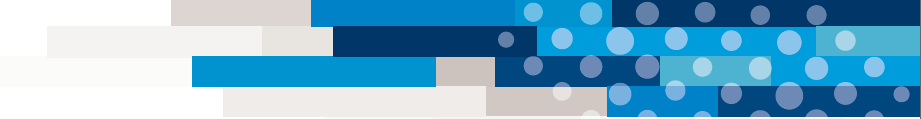 Thank You!
Terry Mitchell, Jackson Thornton Utilities Consultants
Email: Terry.Mitchell@JacksonThornton.com
Direct: 334/240-3647
18
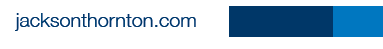